The Most Important Person in History
Luke 1 26-38
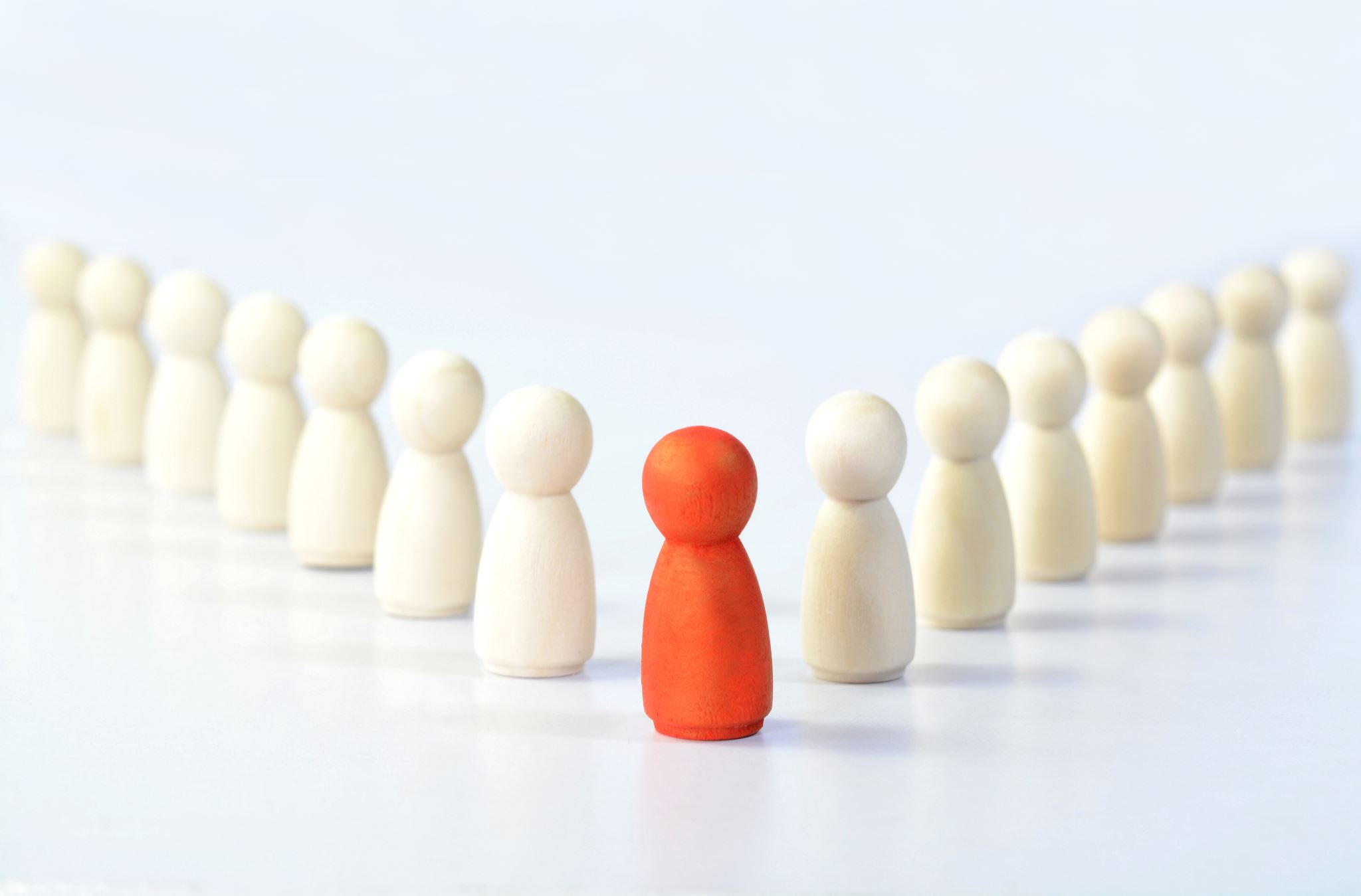 Where do historical Figures Really Rank?
The top ten most influential people in History
The top ten most influential people in History
1. Jesus
2. Napoleon
3. Muhammad
4. William Shakespeare
5 Abraham Lincoln
6. George Washington
7. Adolf Hitler
8. Aristotle
9.  Alexander the Great 
10. Thomas Jefferson…….8633. Justin Beiber
A meme is a unit of cultural information spread by imitation. The term meme (from the Greek mimema, meaning imitated) was introduced in 1976 by the evolutionary biologist Richard Dawkins in his work ‘The Selfish Gene’.
A Meme?
Fame is a Fickle Thing
‘Here lies the body of Jonathan Blake, stepped on the gas instead of the brake’
So, is there anything on this earth that will last  Forever?
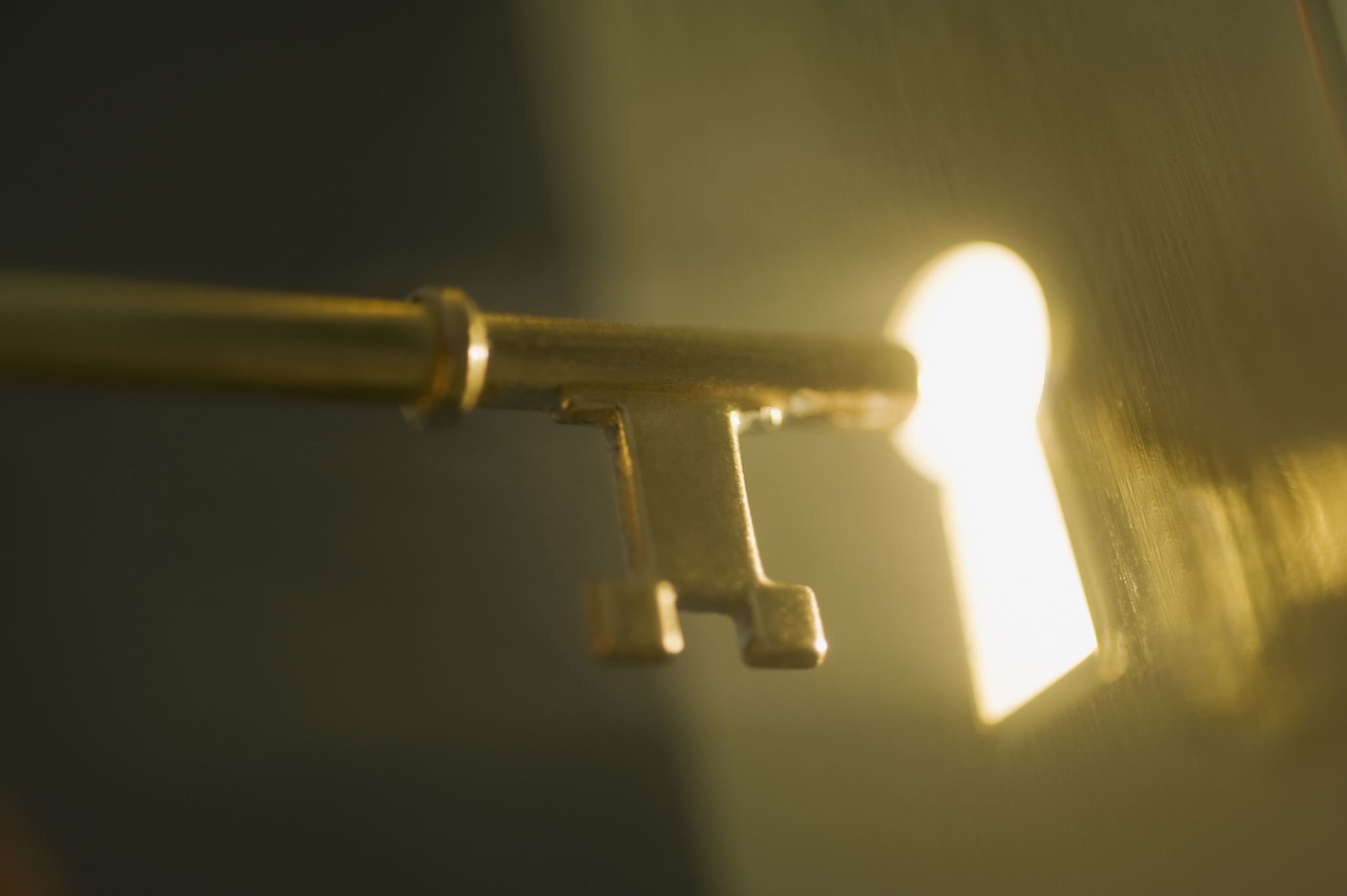 The Key Question.
Where is history going?
The way you view history ultimately shapes the way you view your own life.
New Testament writers added two more details:-
What was God’s response?
He declared war at Bethlehem!
If Christmas means anything it is that…
With our risen Saviour, God wins in the end!!
Hallelujah
Two famous essays
Lord of Lords, the Saviour of the World
The familiar words of Phillips Brooks
‘How silently, how silently, The wondrous gift is given,
So, God imparts to human hearts the blessings of his heaven,
No ear may hear his coming but in this world of sin,
Where meek souls will receive him still, the dear Christ enters in.’
And with that happy thought, Fiona and I along with Christ’s two billion followers  wish you and yours a very 
A wonderful 2025